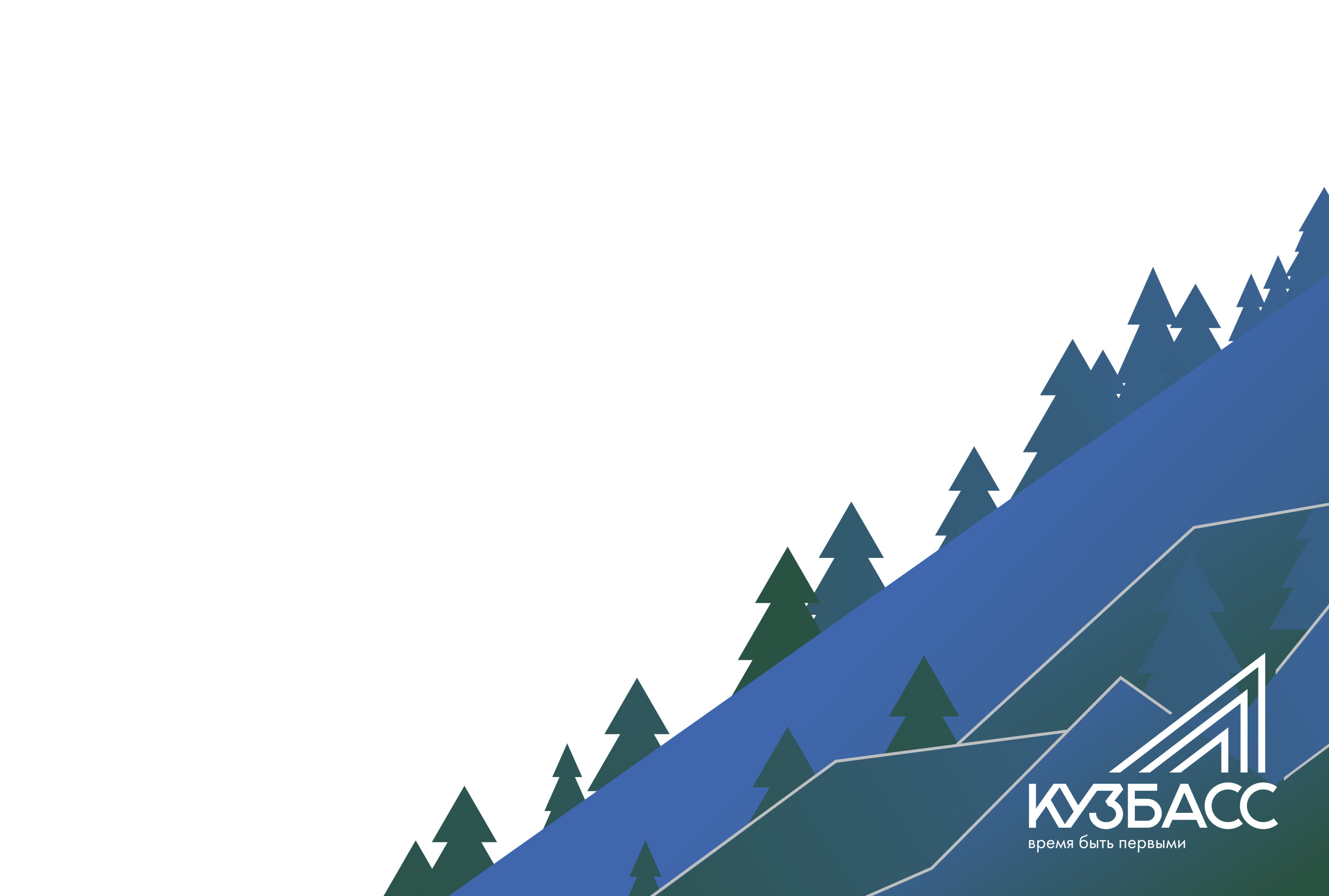 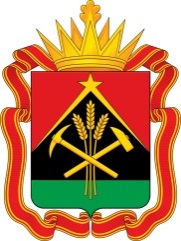 О ВАКЦИНАЦИИ НАСЕЛЕНИЯ ПРОТИВ НОВОЙ КОРОНАВИРУСНОЙ ИНФЕКЦИИ
Абросова Оксана Евгеньевна
Заместитель министра здравоохранения Кузбасса
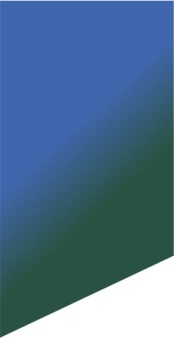 Прирост числа умерших по возрастным группам за период 01.01.2021-30.09.2021 (данные ЗАГС)
АБСОЛЮТНОЕ ЧИСЛО УМЕРШИХ
ПРИРОСТ ЧИСЛА УМЕРШИХ  
В 2021 ГОДУ ОТНОСИТЕЛЬНО 2019, %
3,8%
15,1%
3,3%
19,7%
2,8%
17,3%
COVID-19
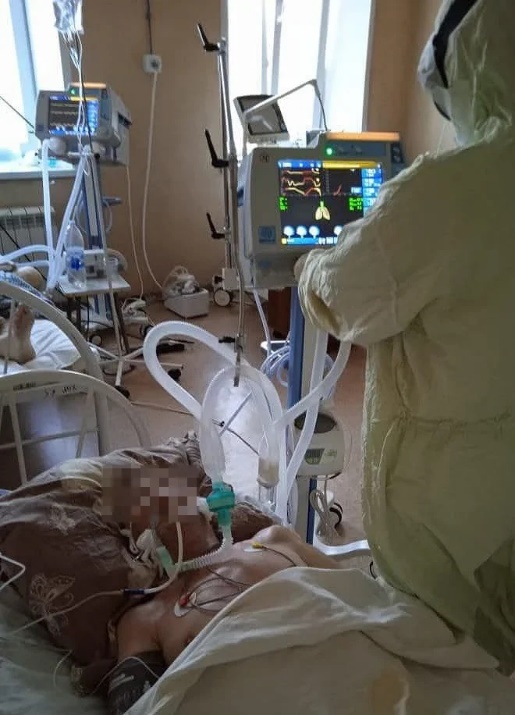 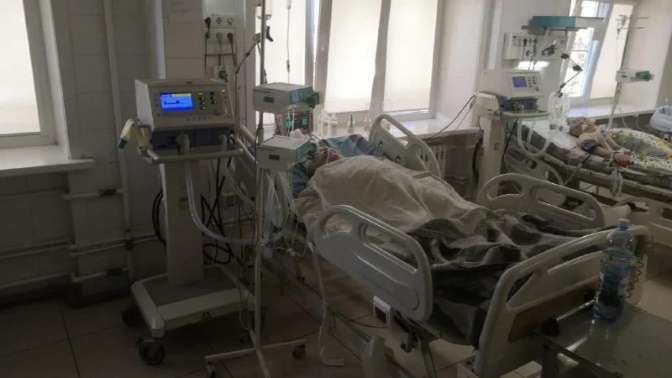 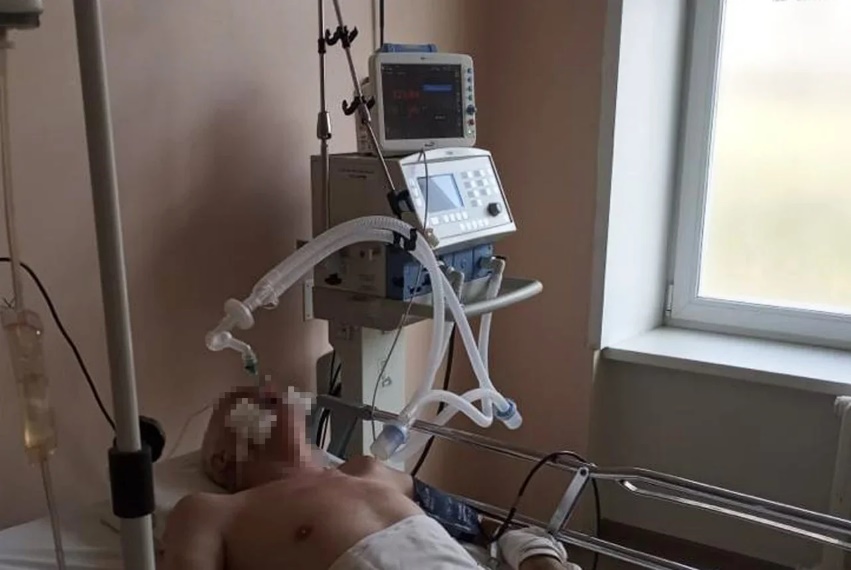 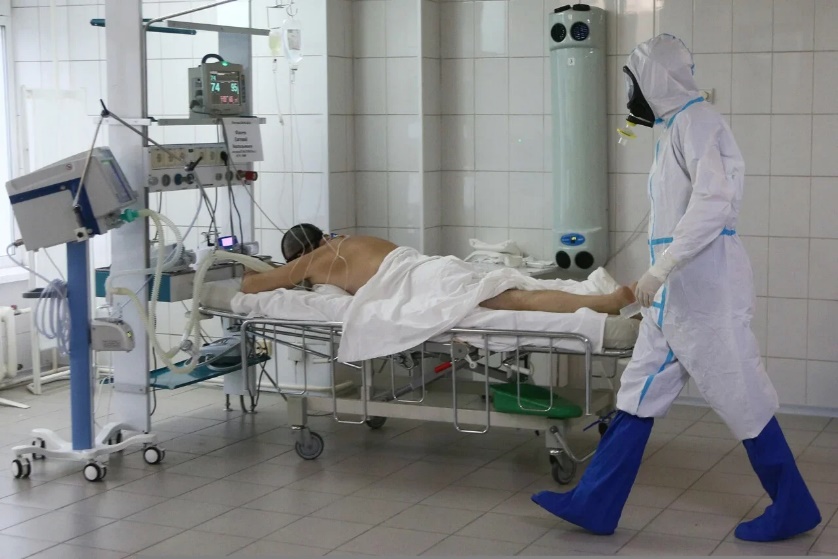 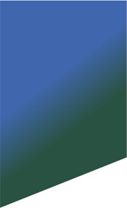 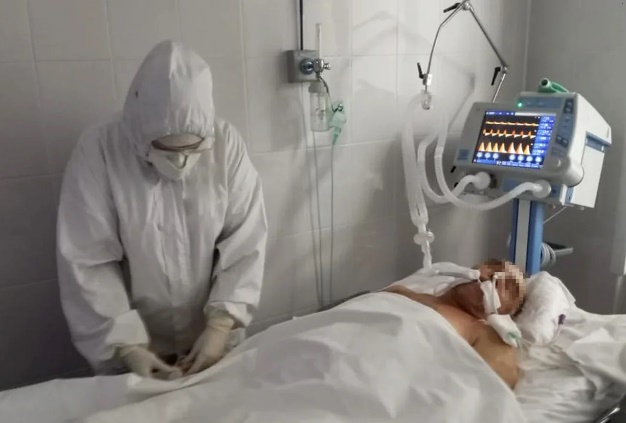 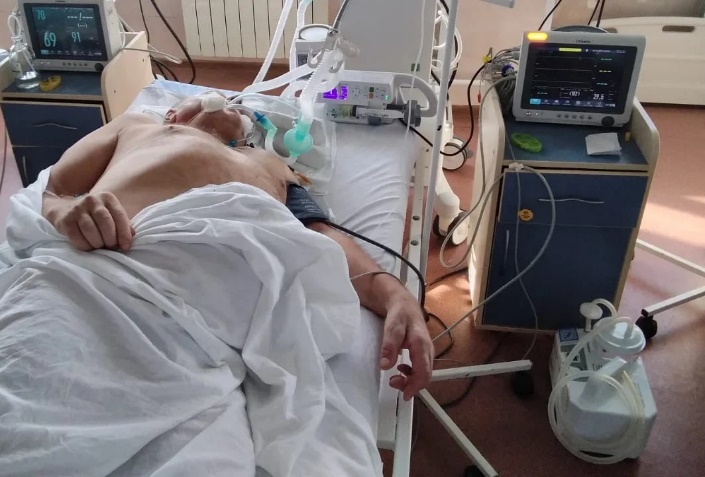 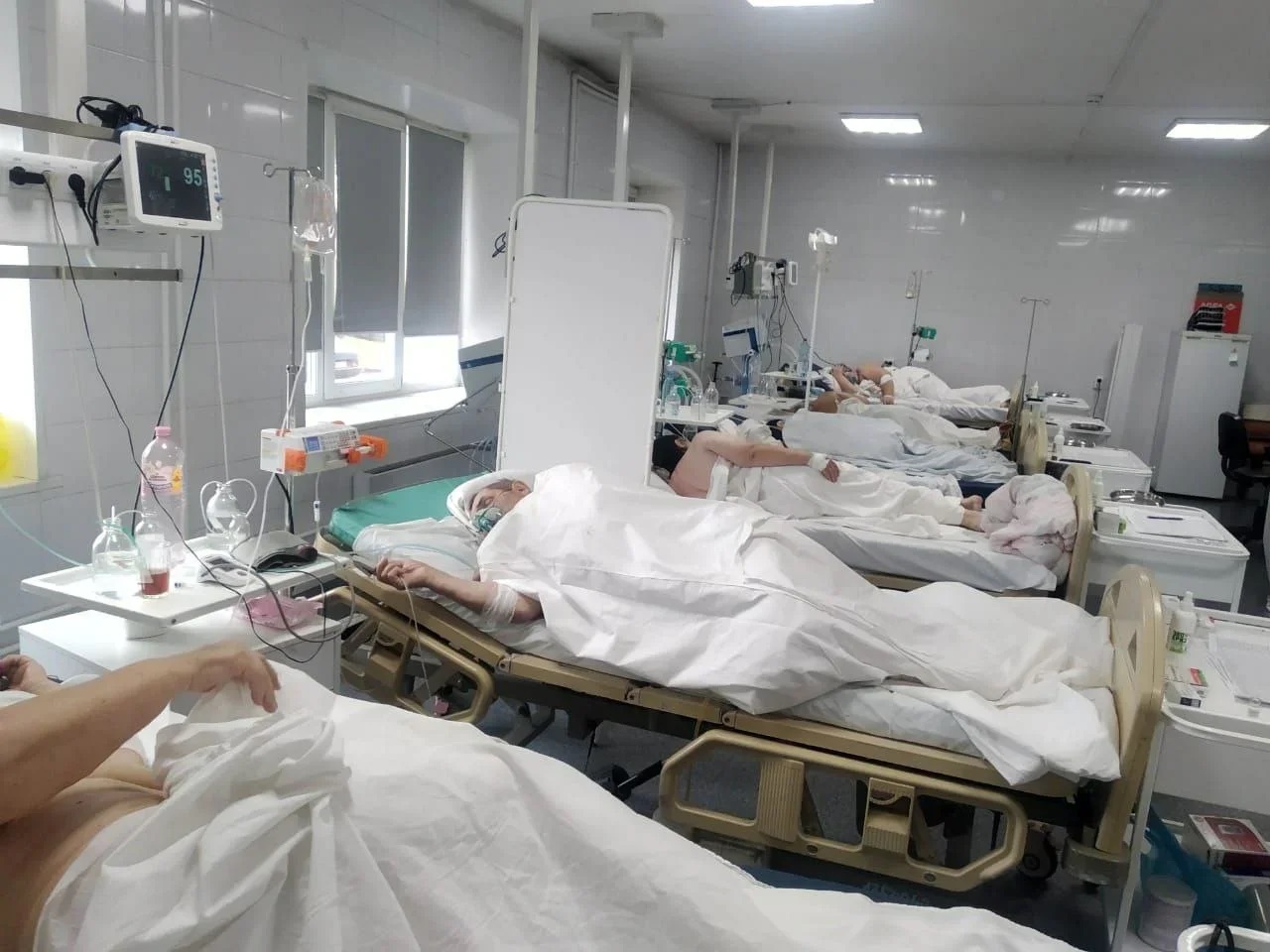 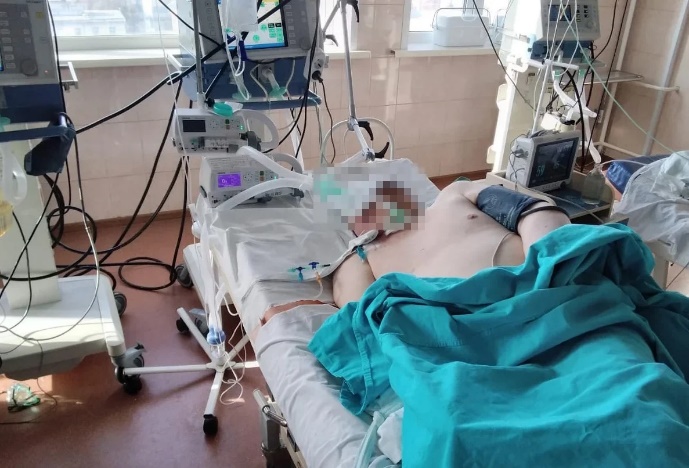 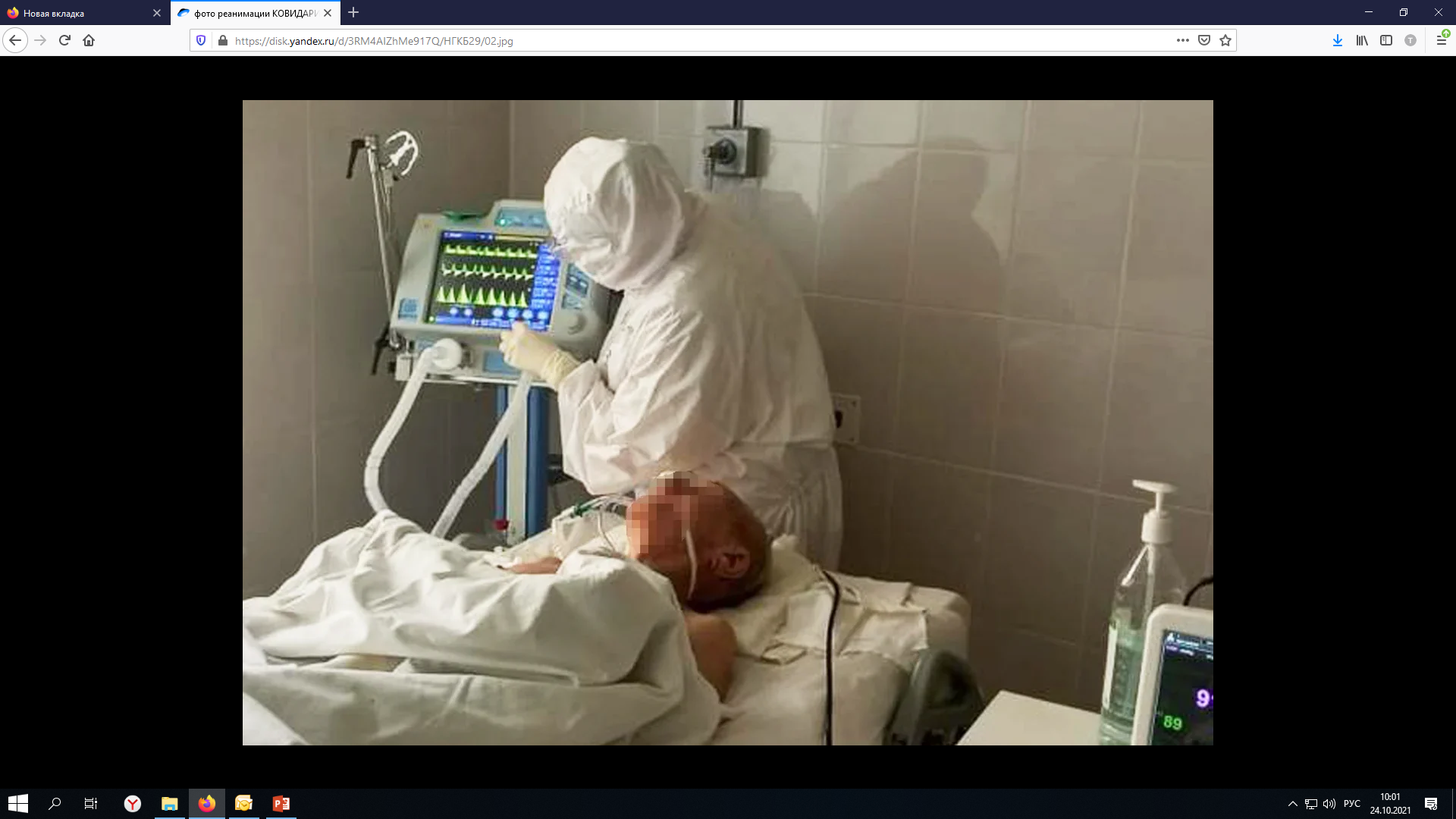 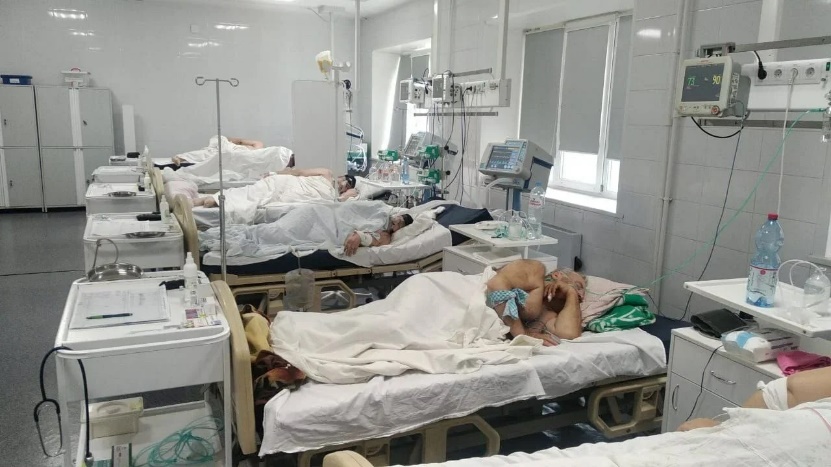 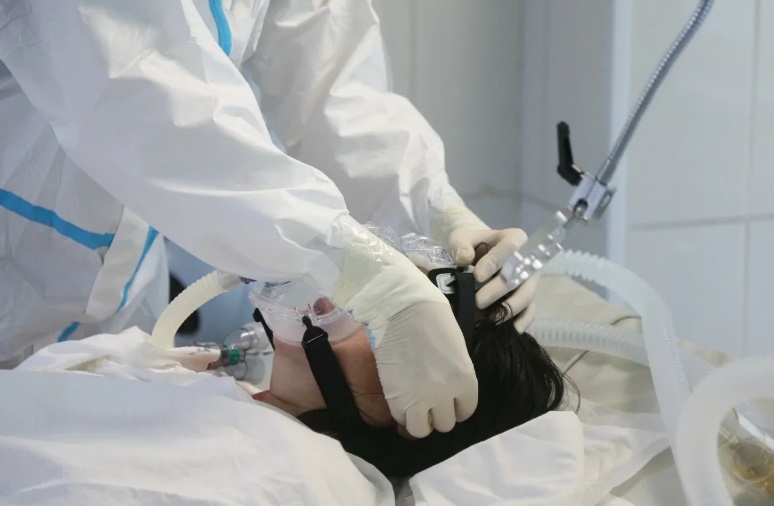 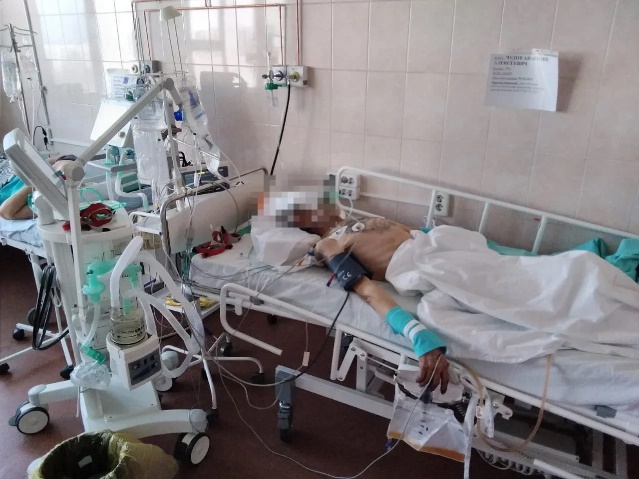 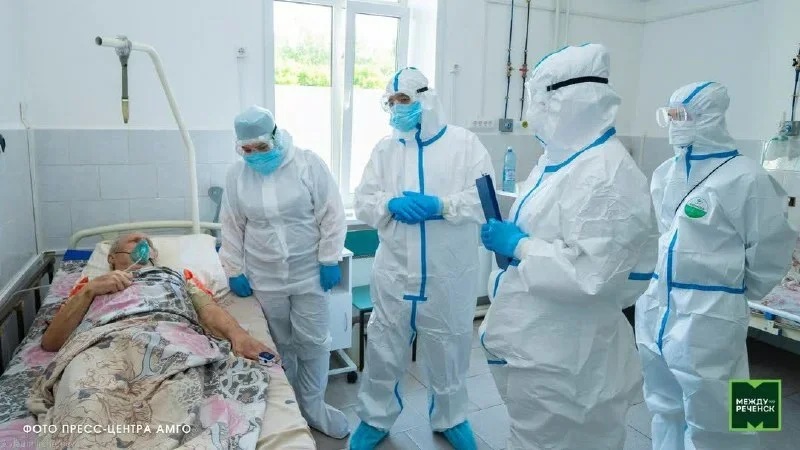 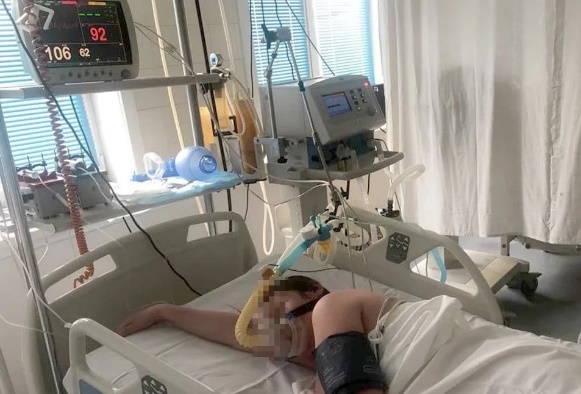 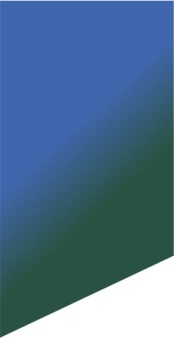 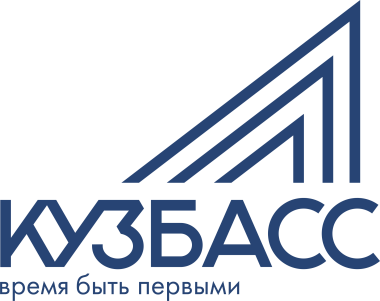 Портрет пациента с COVID-19
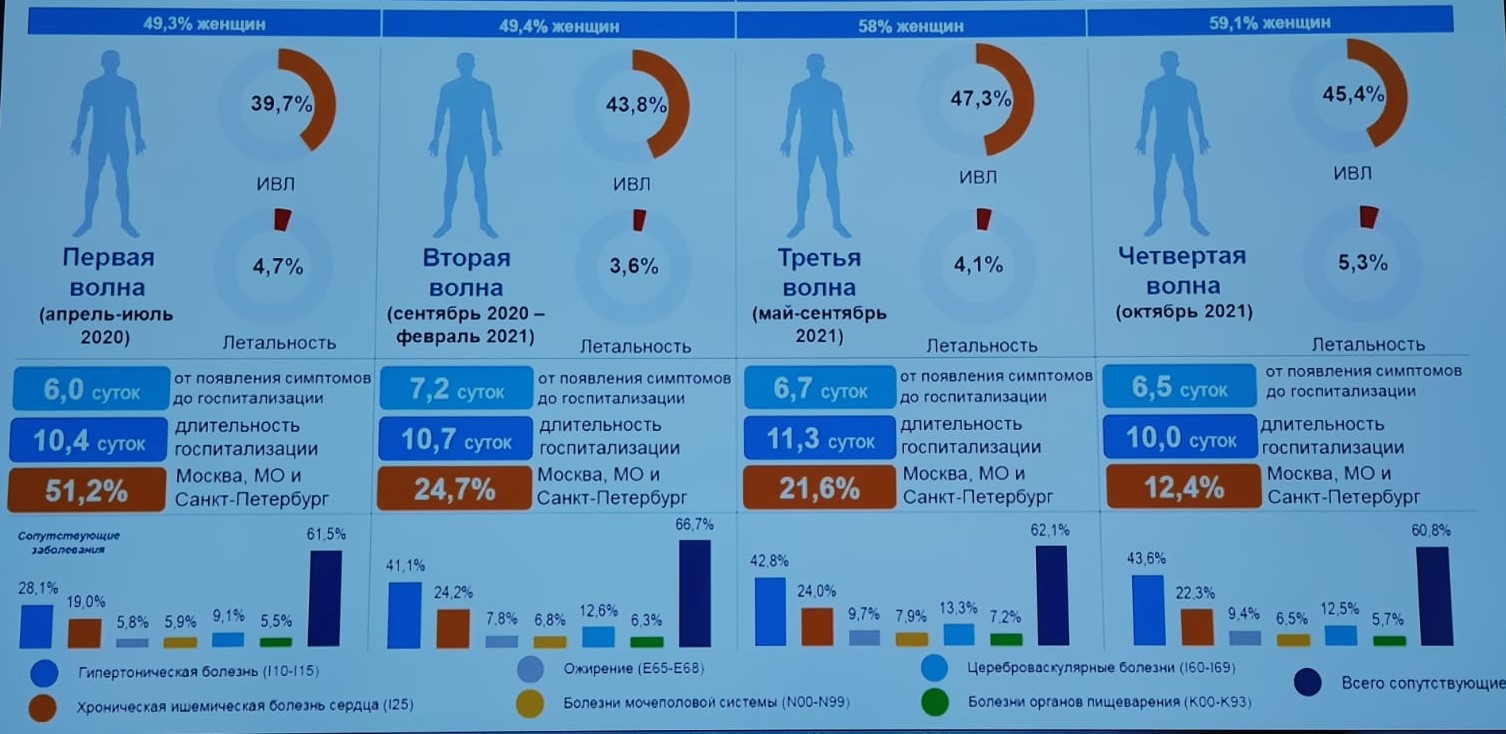 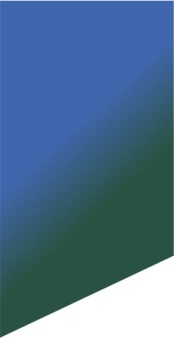 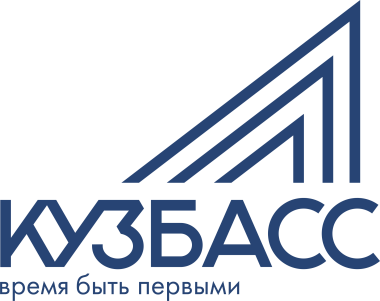 Вакцинация против COVID - 19
Поступило вакцины
1 179 014 доз
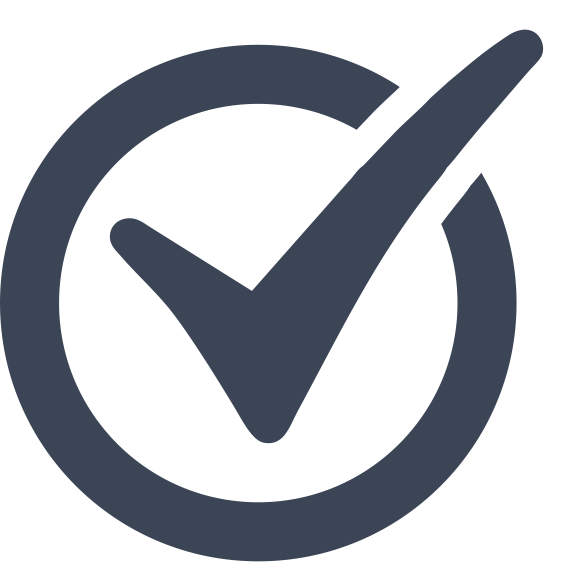 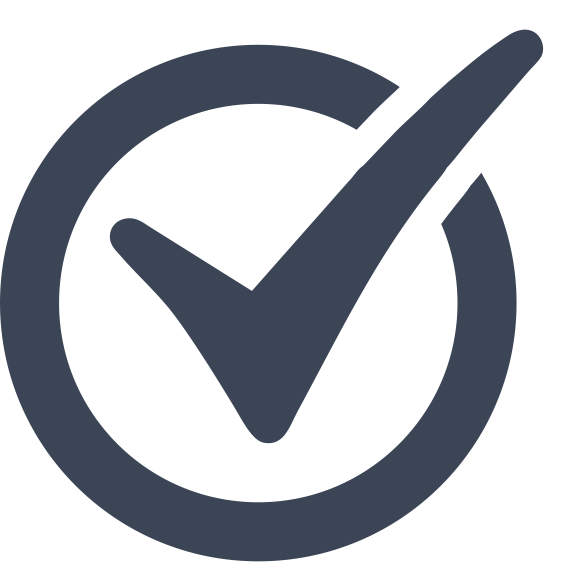 910 697 случаев вакцинации

Вакцинировано 
864 252 человека 
52,3 % от подлежащих вакцинации 
(+2 654 за 26.10.2021)

46 445 случаев – повторная вакцинация
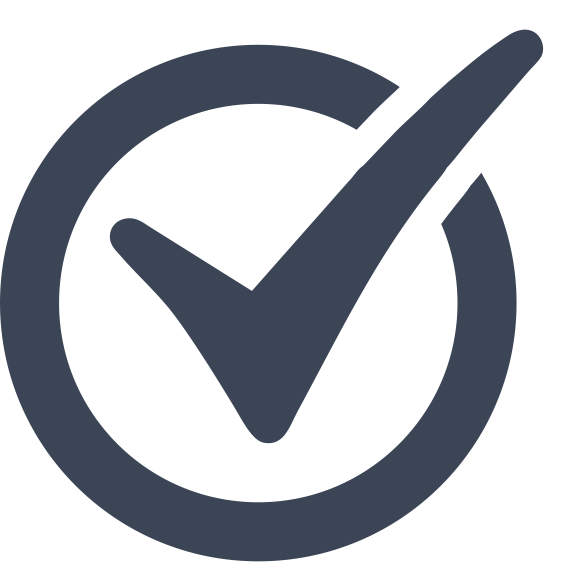 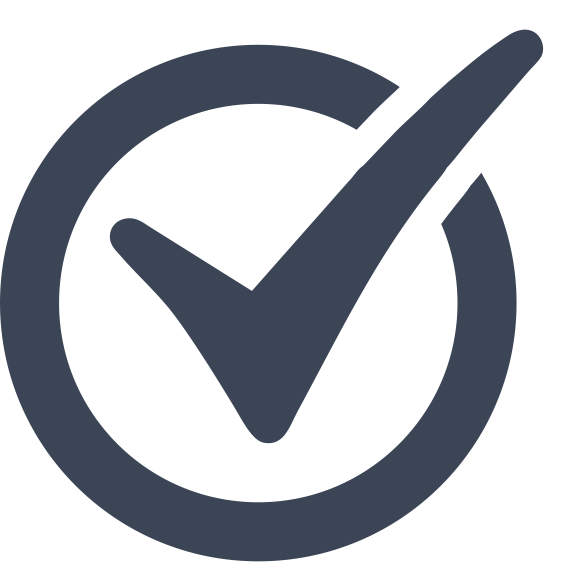 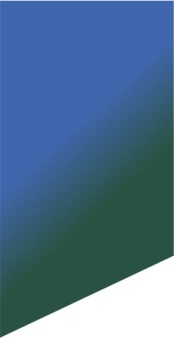 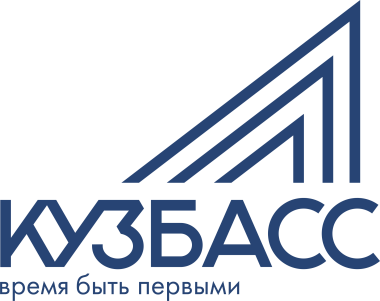 Вакцинация против COVID - 19
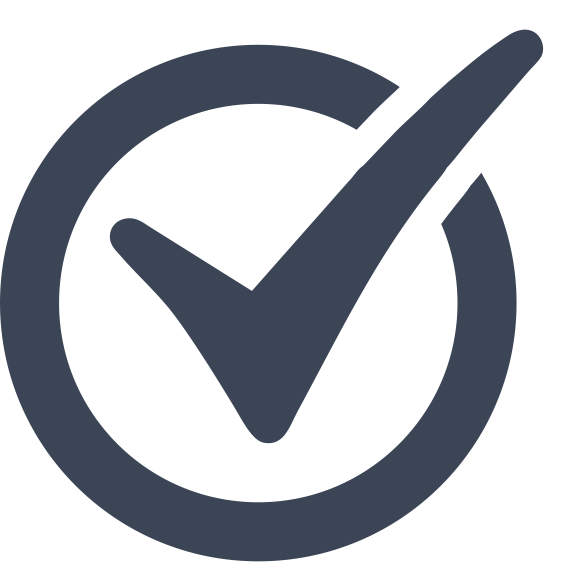 Завершена вакцинация 839 591 человека


799 445 человек завершена вакцинация 
48,4% от подлежащих вакцинации


39 173 человека – завершена повторная вакцинация
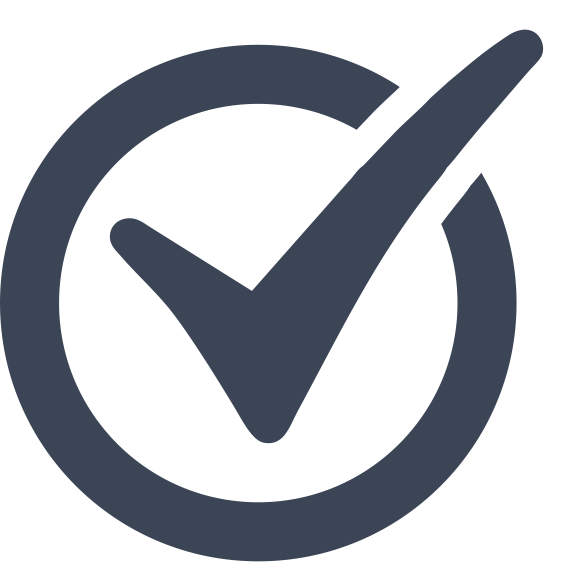 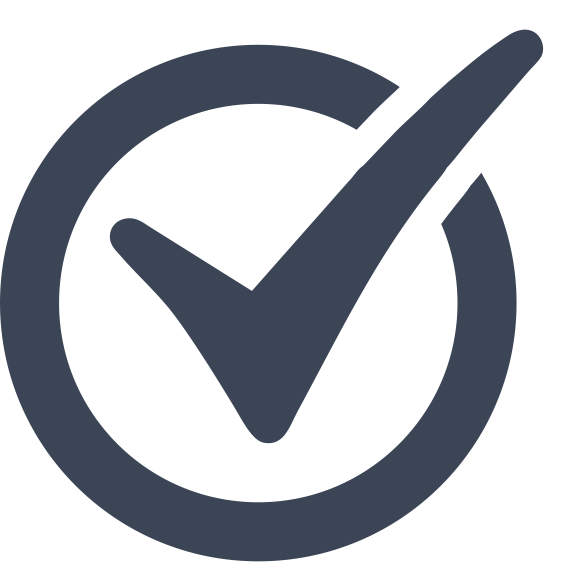 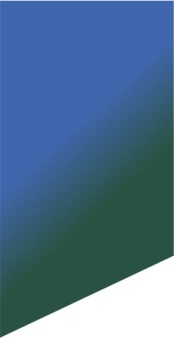 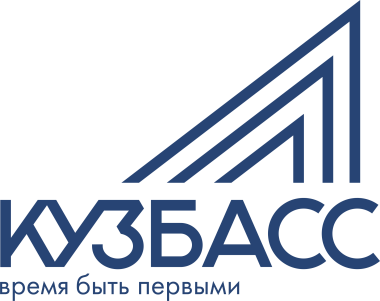 Вакцинация против COVID - 19
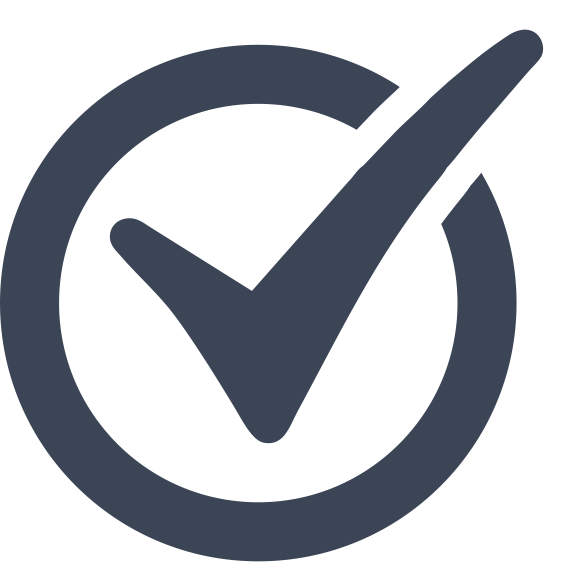 Старше 60 лет – 260 078 случаев вакцинации


232 796 человек прошли вакцинацию 1 раз
(+1381 человек за 26.10.2021)


27 282 человек вакцинированы повторно
(+ 952 человека за 26.10.2021)
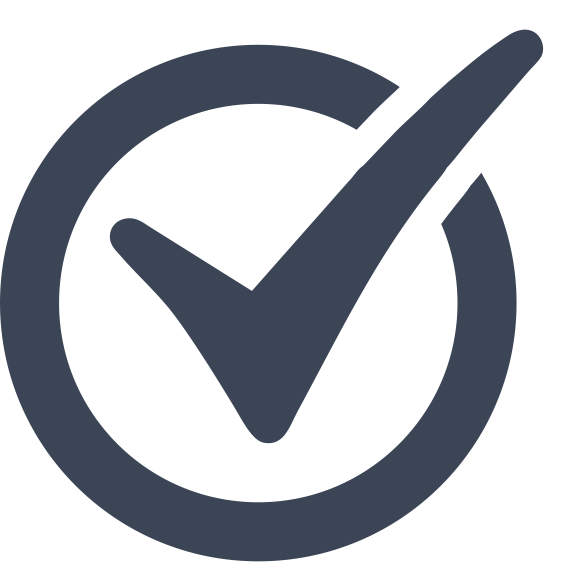 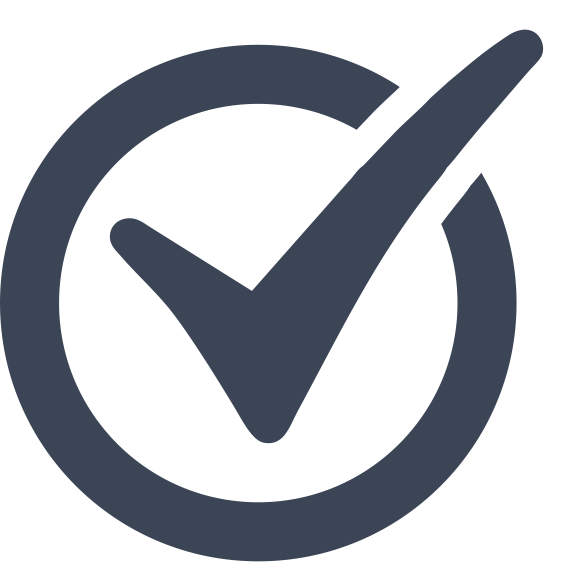 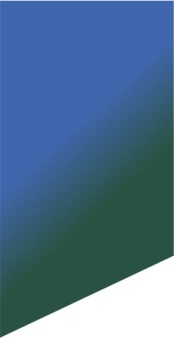 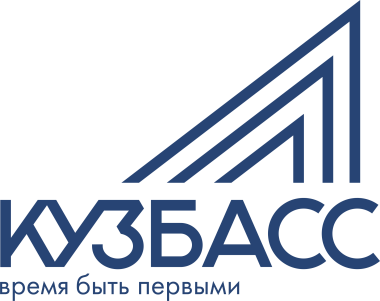 Динамика  вакцинации 60+ по неделям
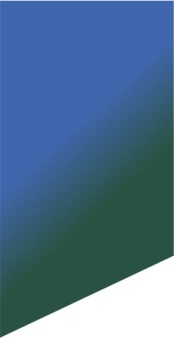 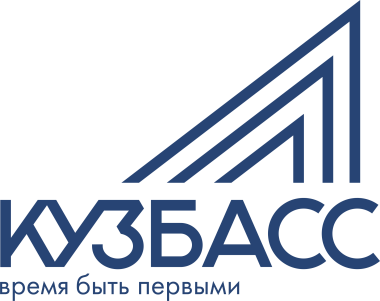 60+
НЕВАКЦИНИРОВАННЫЕ
60+
ВАКЦИНИРОВАННЫЕ
крайне тяжелое
тяжелое
средней тяжести, удовлетворительное
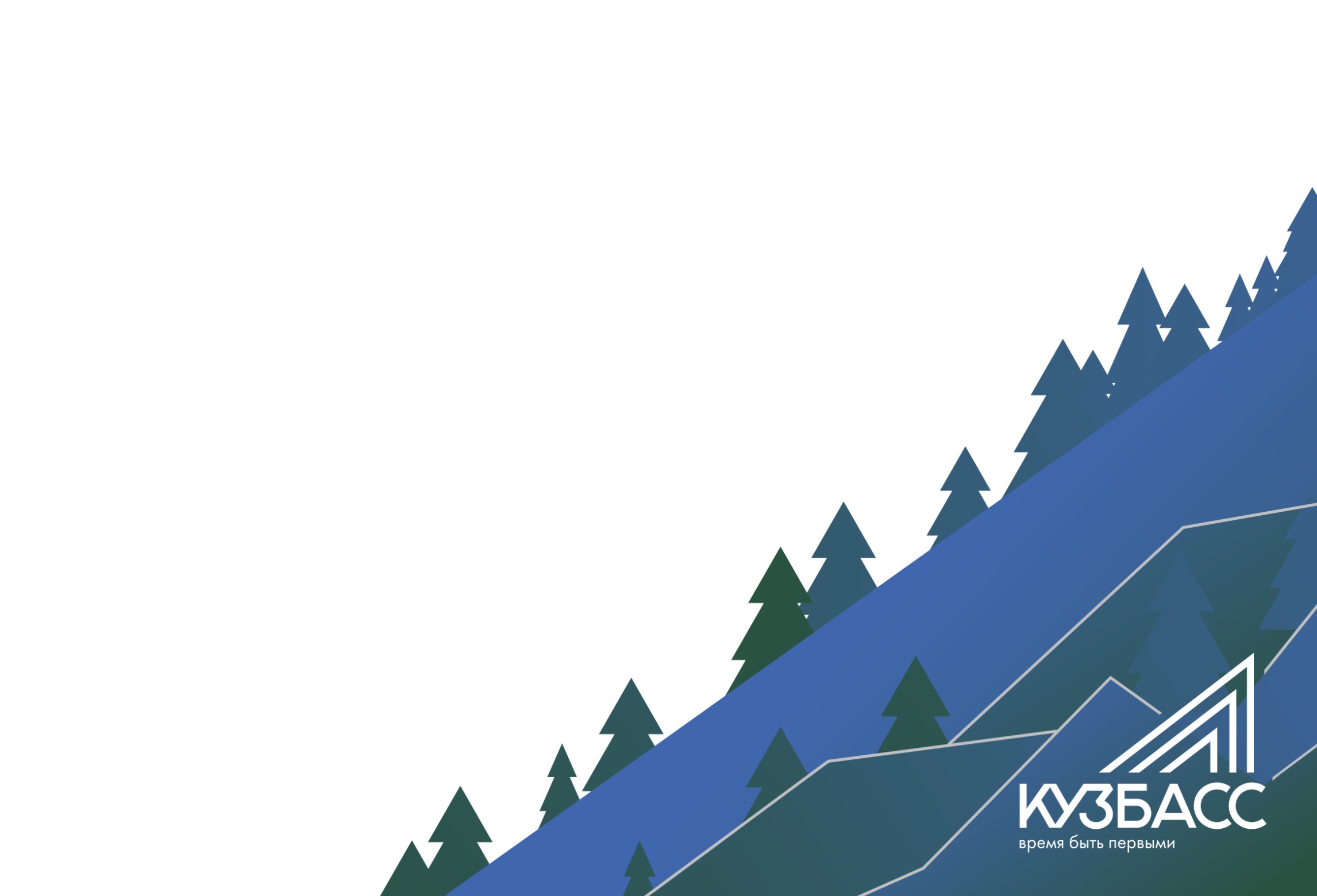 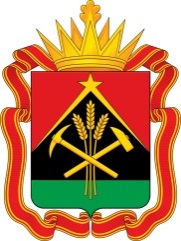 БЛАГОДАРЮ
ЗА ВНИМАНИЕ!